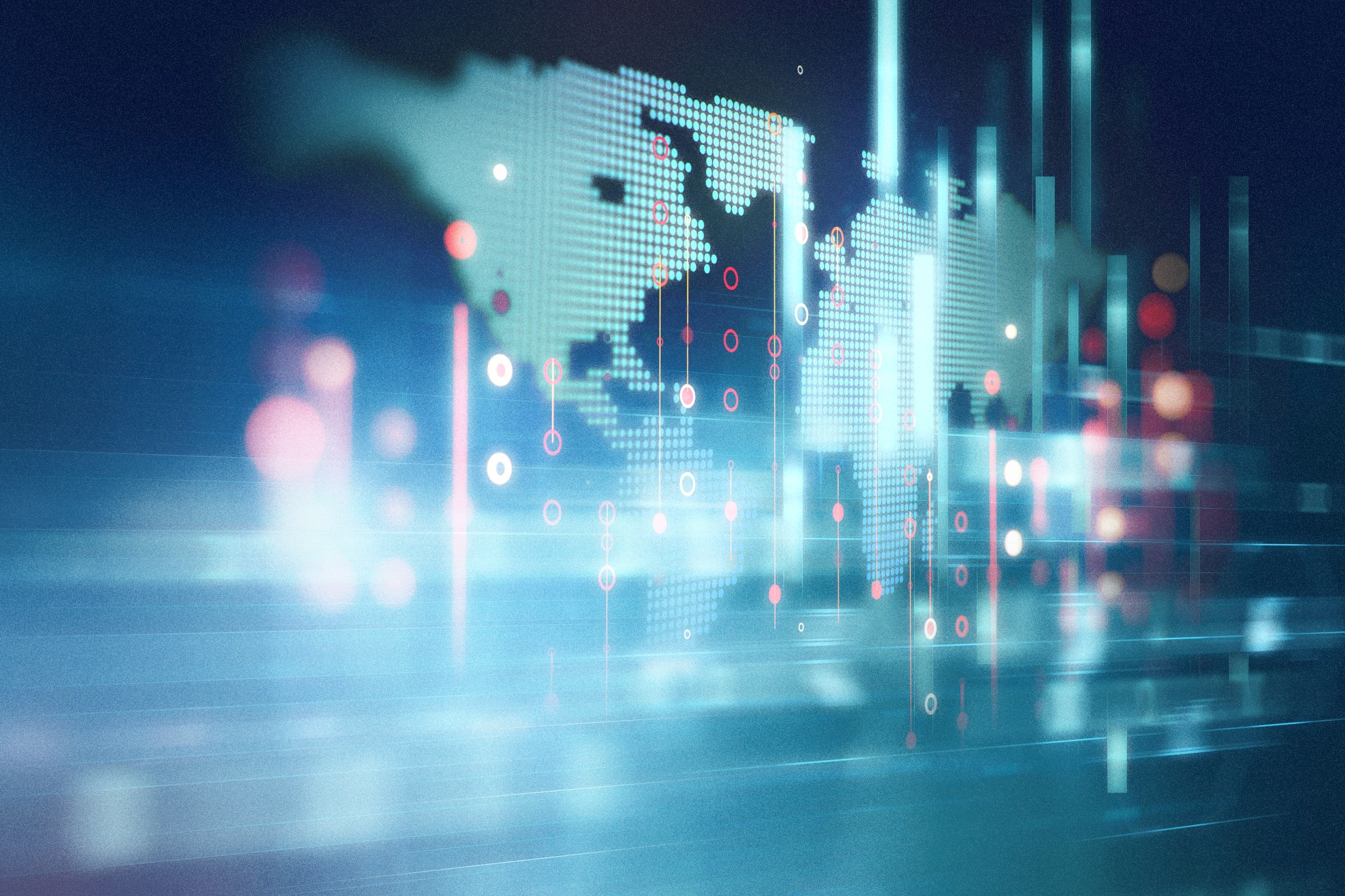 Digitale Transformation  aber konkret
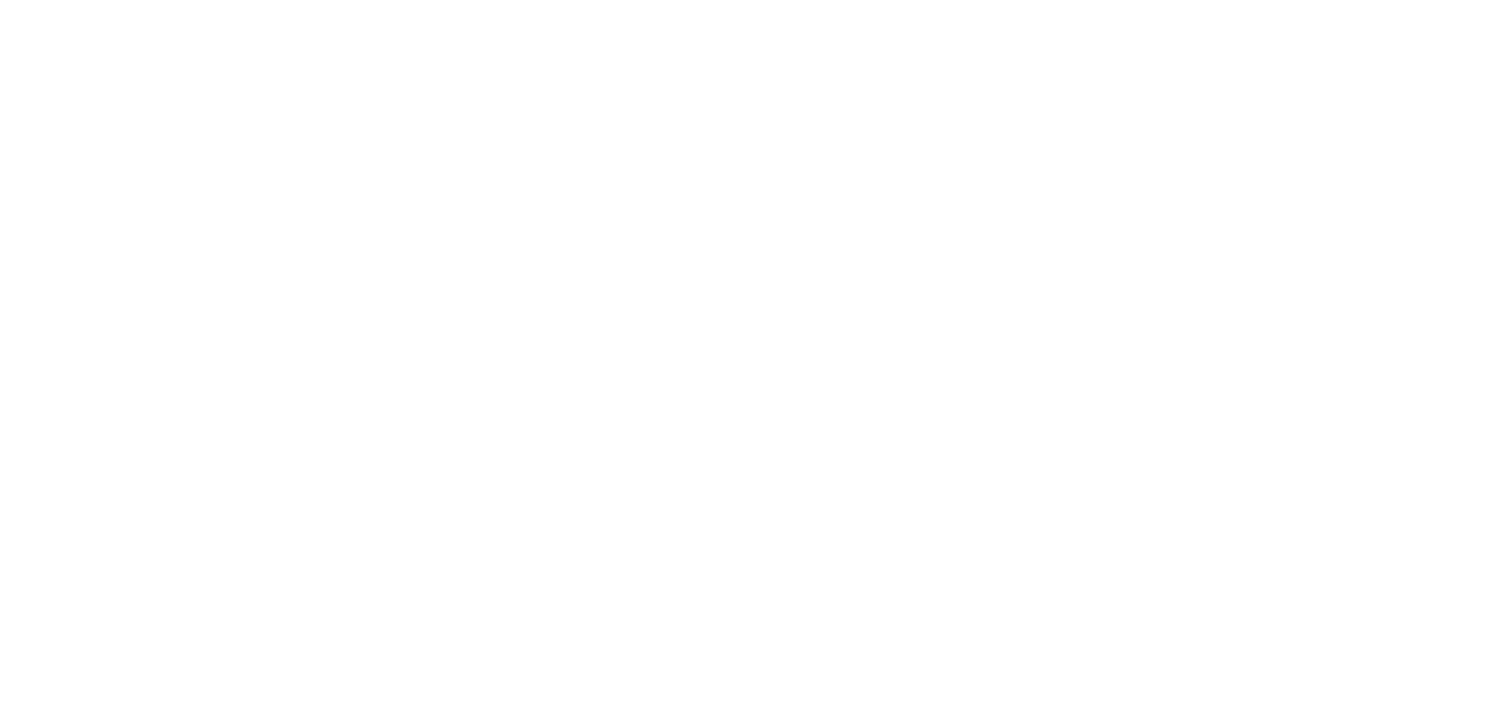 Prozesssteuerung und Analyse – Smart & practical seit 1983
PDAP Überblick - Module und Erweiterungen
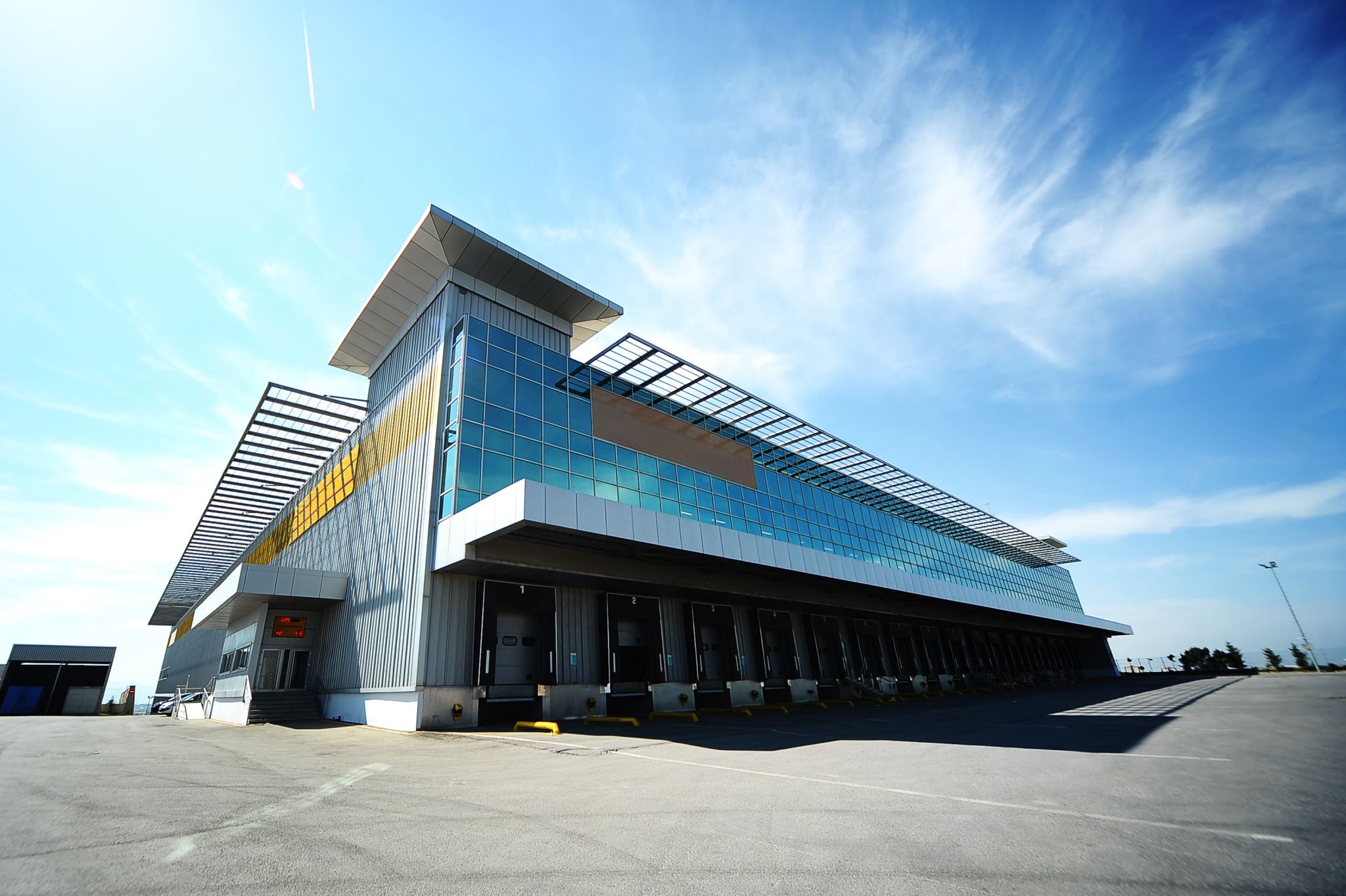 Timing von Feedback-Informationen ist genauso wichtig wie Content
PDAP System Überblick
Benutzer-Management
Rollen-Management
Benachrichtigungen, Erinnerungen und To Do – Listen
Q-Link – Hyperlink Service für direkte Verknüpfungen zu den Systemvorgängen
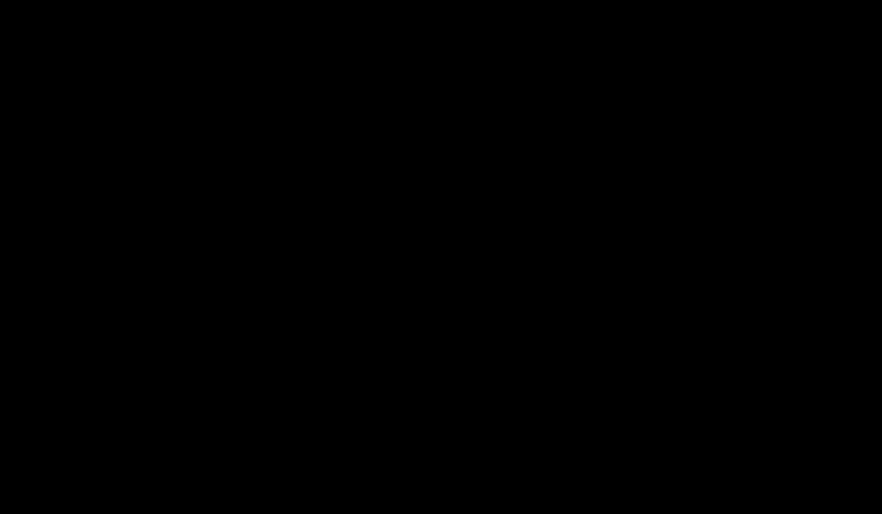 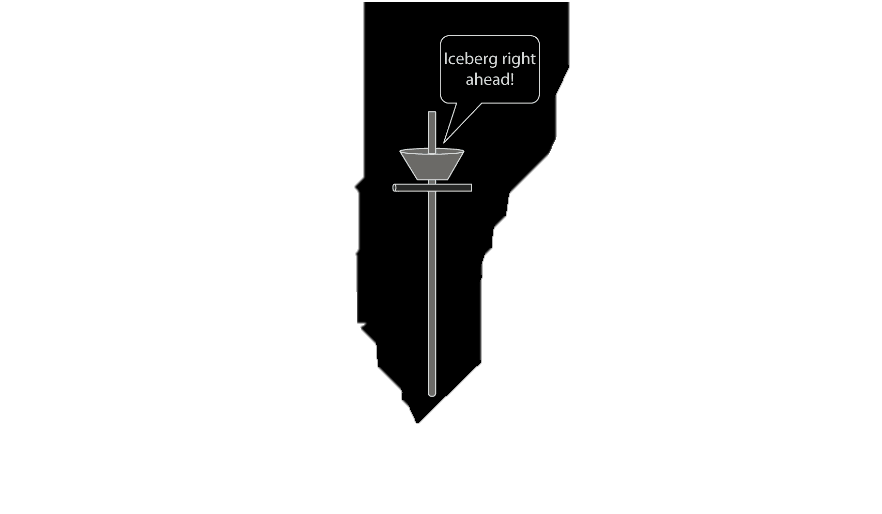 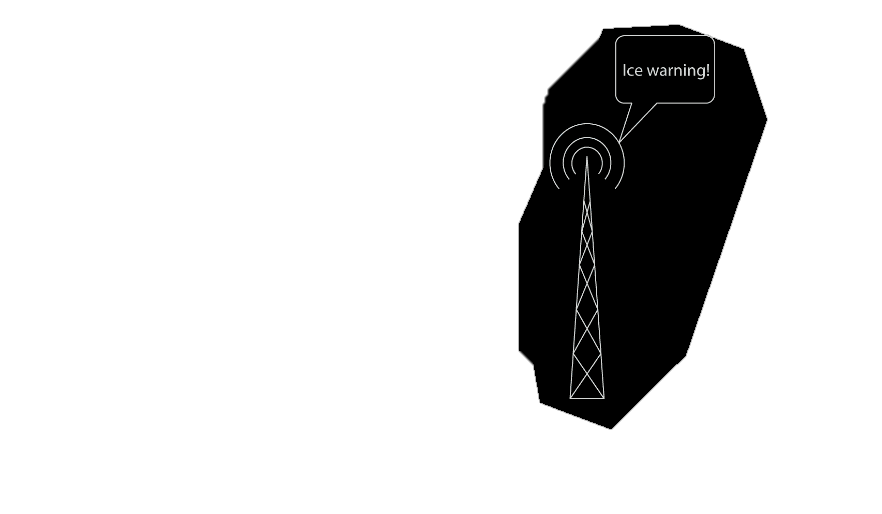 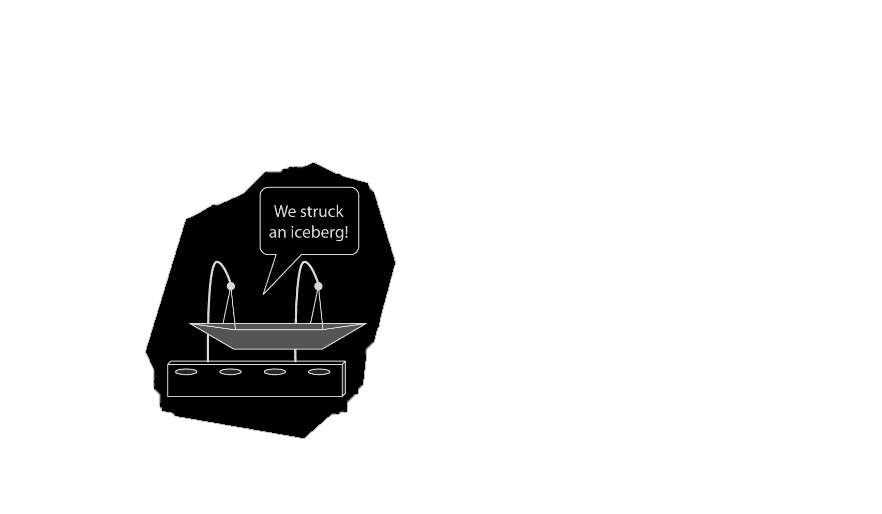 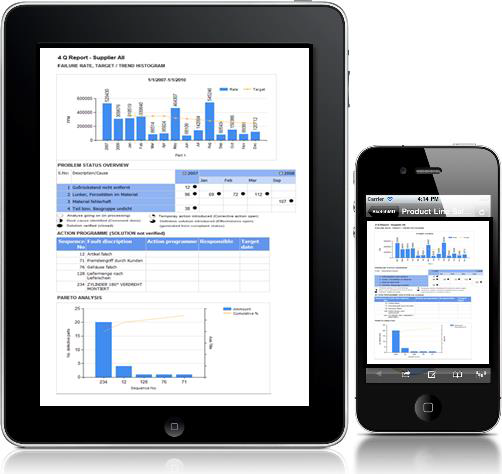 Die richtige Information zur richtigen Zeit, beim richtigen Entscheider
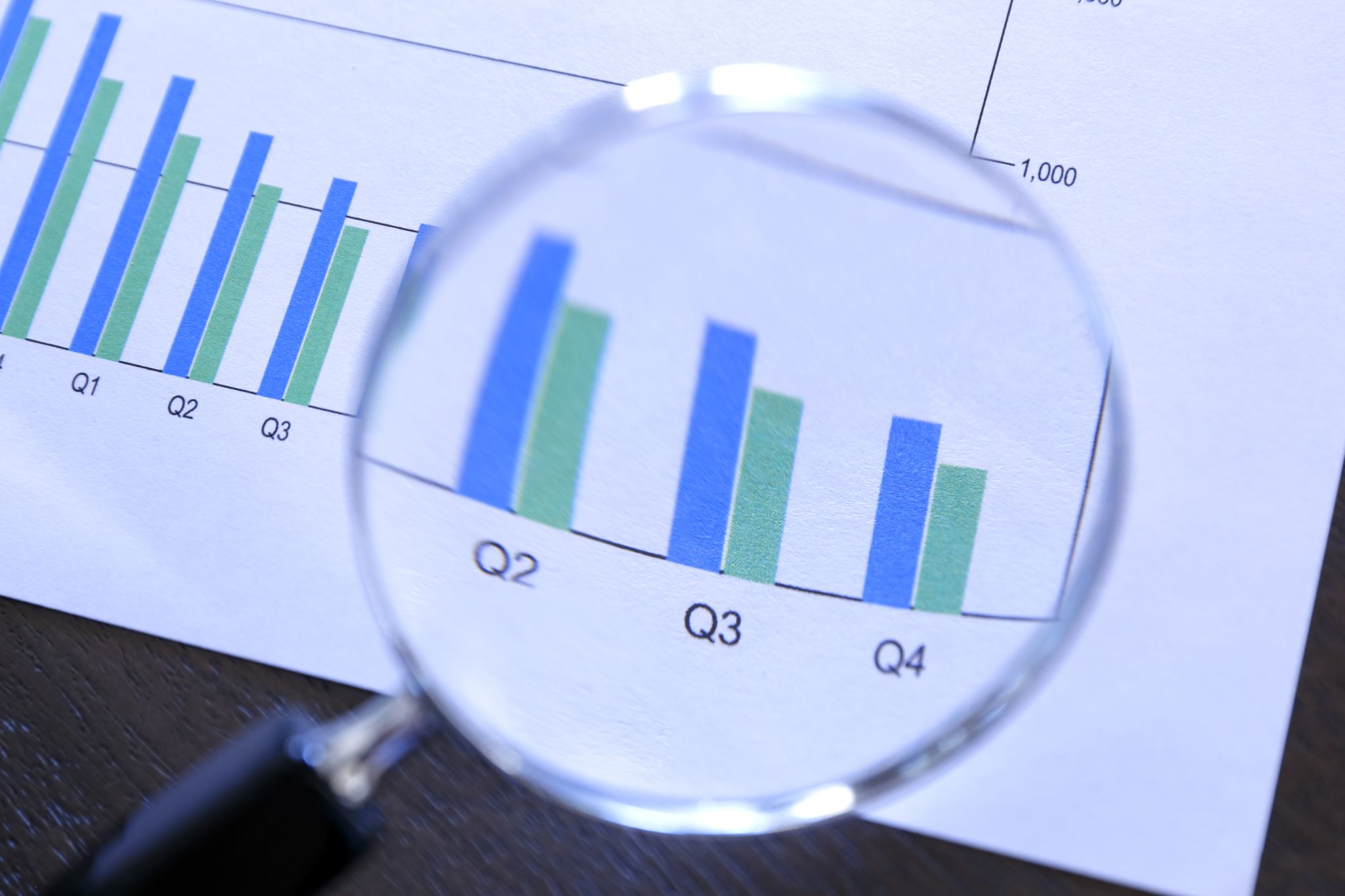 Tools für Prozessanalyse und Monitoring
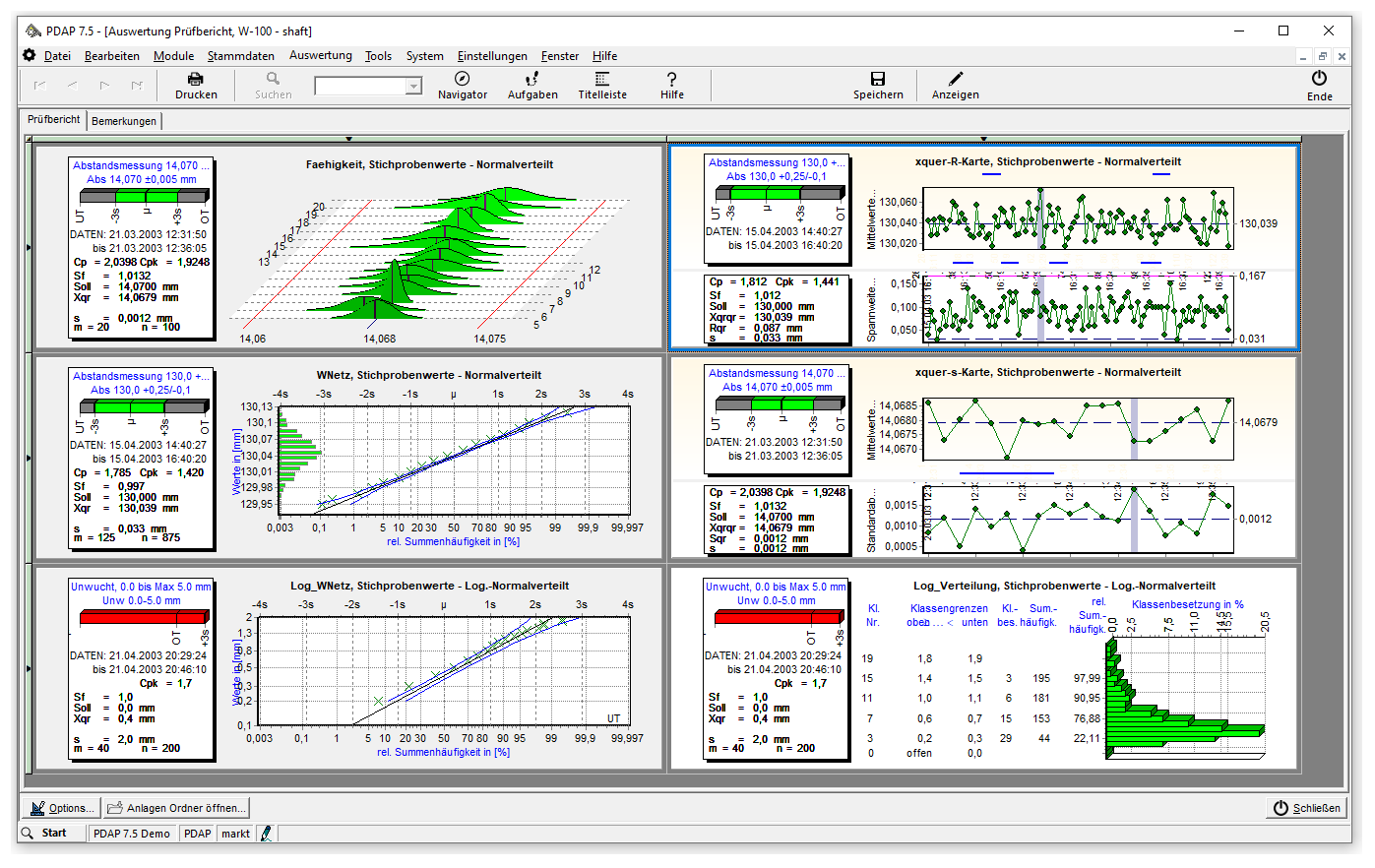 Wareneingangsprüfung
SPC - Statistical Process Control
Fehlersammelkarte
Prozessregelkarten 
Auswertung der Prüfaufträge
Ausgangsprüfung
Beschwerdemanagement 
8D-Prozess
Maßnahmenmanagement
Verantwortung
Termine
Eskalation
CAQ Scenarien mit unterschiedlichen Schnittstellen
Zusammenfühung von Daten und Konsolidierung nach dem ETL-Prinziep:

Interne und externe Datenbanken            Maschinen- und Geräteanbindung             Eingaben: Mitarbeiter/ Kunde / Lieferant









                           Integration verschiedener Datenquellen mit unterschiedlicher Qualität




                           Verschiedene Formate
PDAP Interfaces Overview
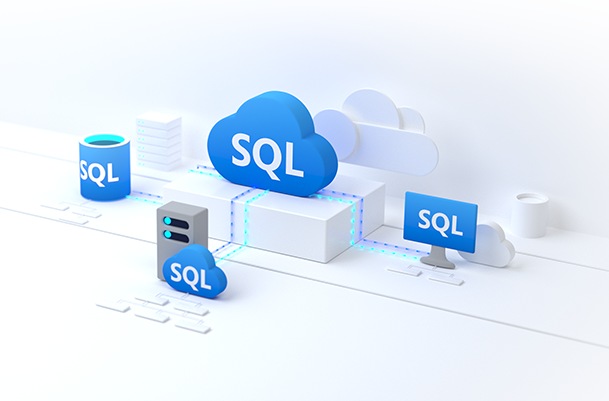 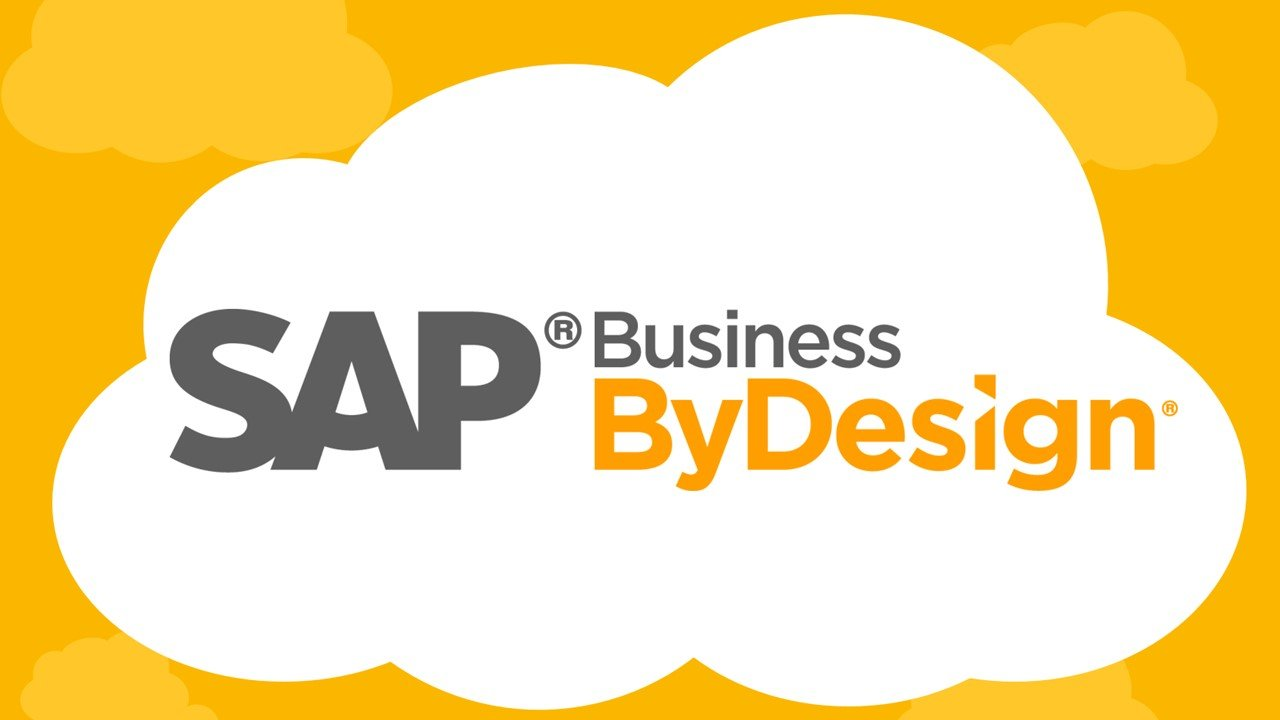 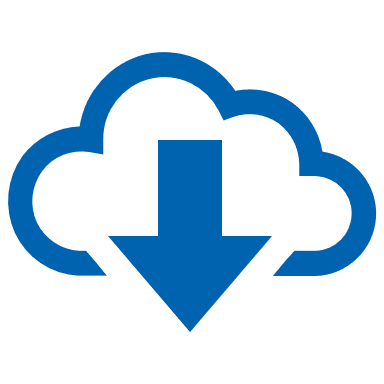 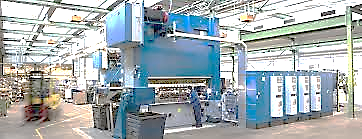 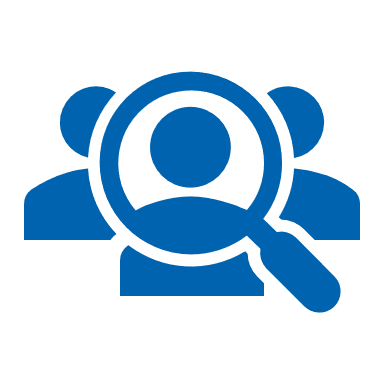 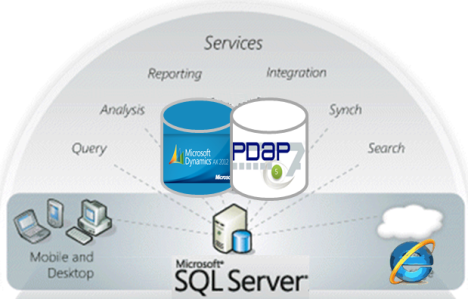 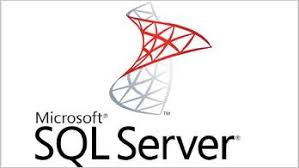 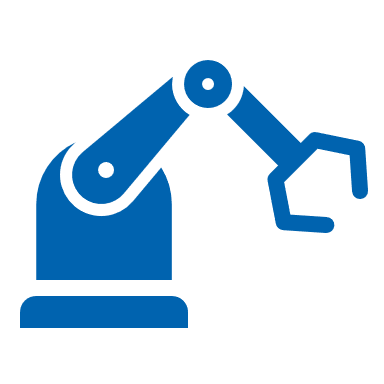 Konnektoren zur ERP 
Konnektoren zu Geräten im internen Netz
Konnektoren zu externen Diensten
Office Integration von Word / Excel für           Analyse und Dokumentenaustausch
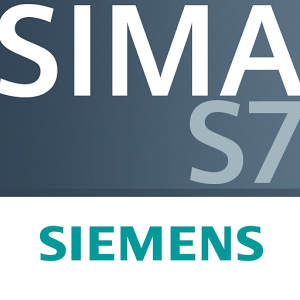 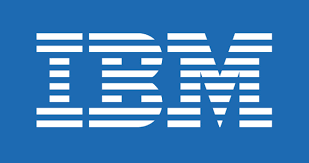 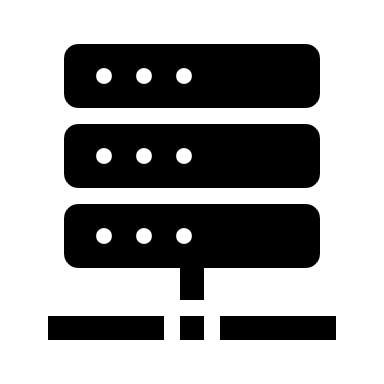 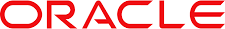 Webservice   File  TCP   Network Share
<XML />   JSON     CSV   IDOC  OGP   XLSX  DOCX   SQL
APQP
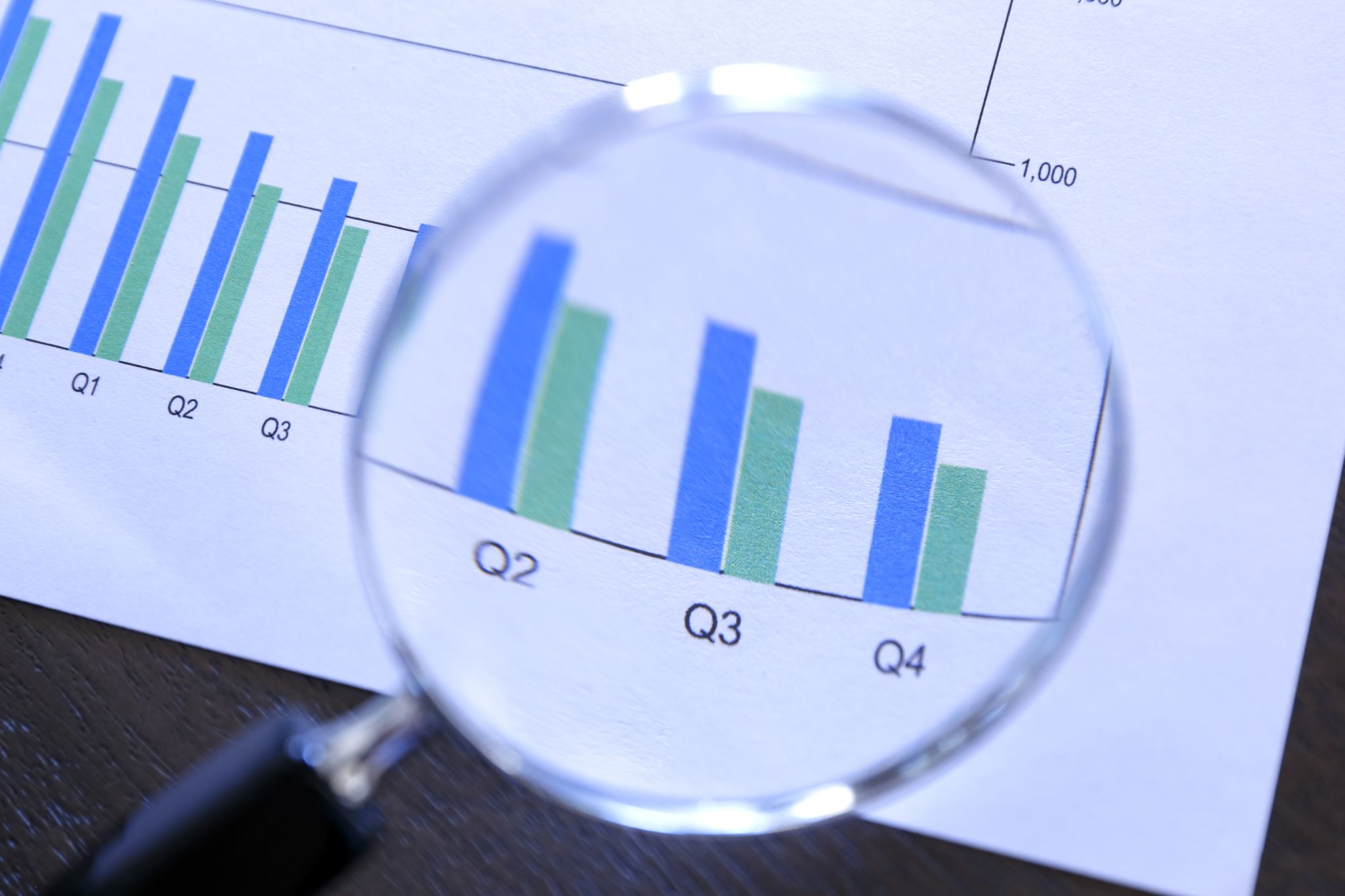 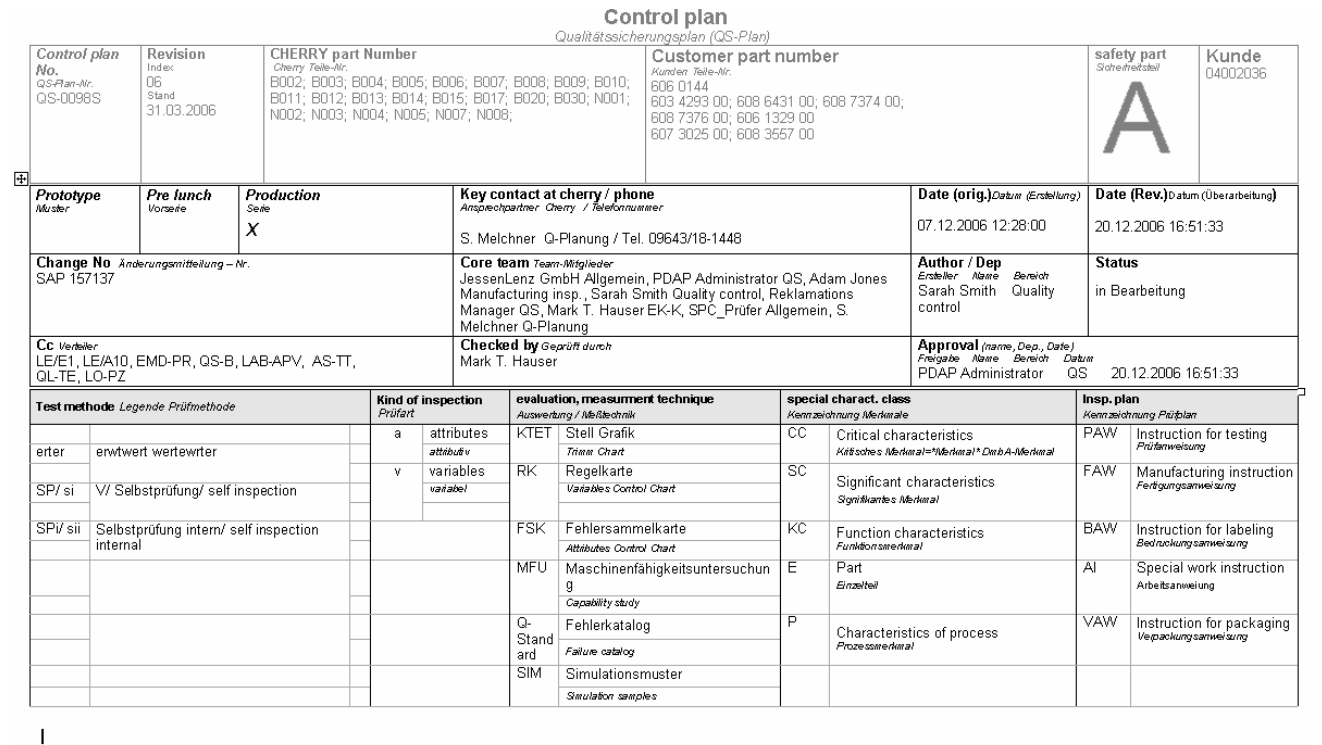 Qualitätsplanung / Strategie
APQP 
Risk Matrix, Risk Dashboard
FMEA und Auswirkung von Fehlern
Control Plan / Test Plan
Begutachtungen / Erstmuster
begleitende Prüfplanung
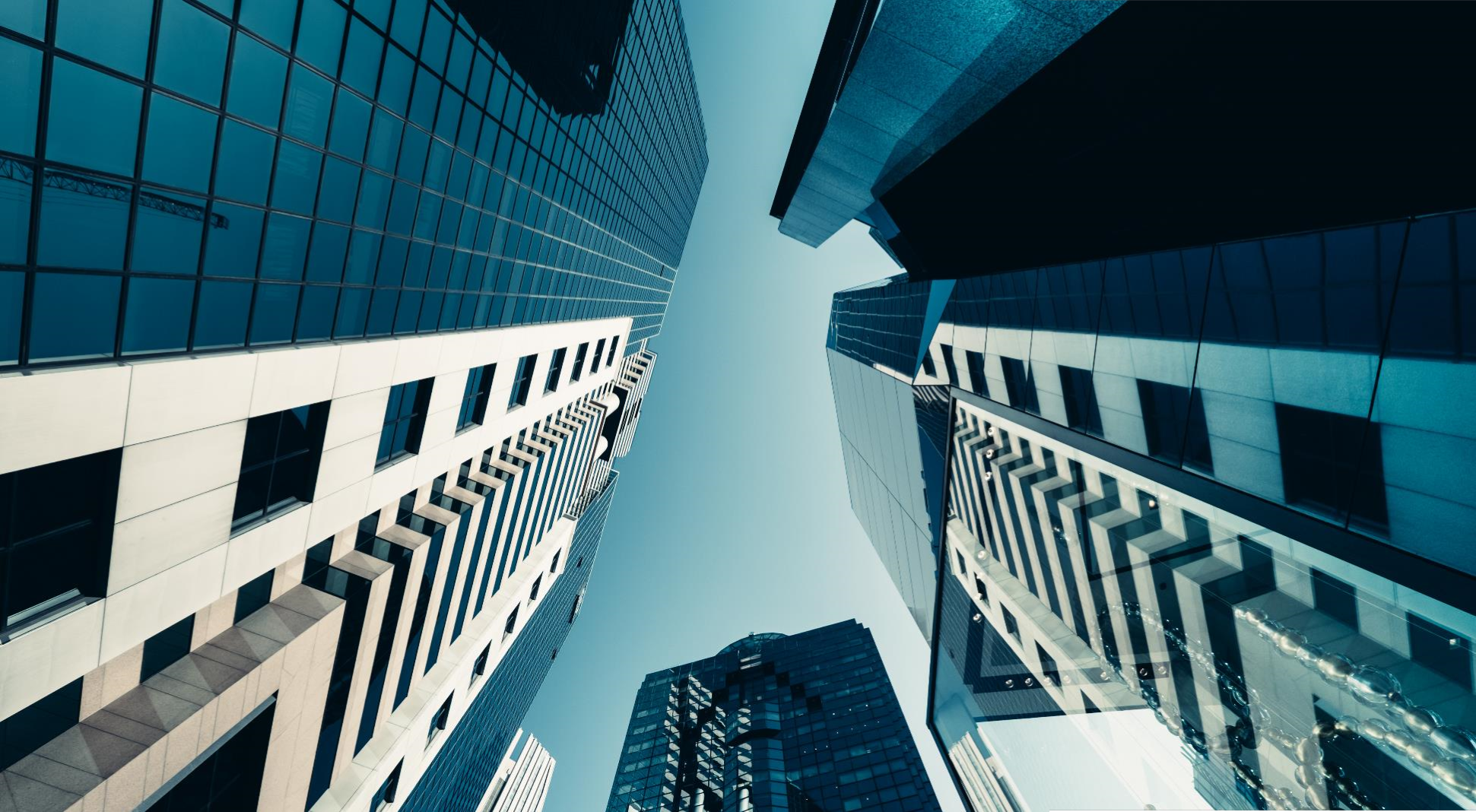 Risk AssessmentRisk Management Matrix
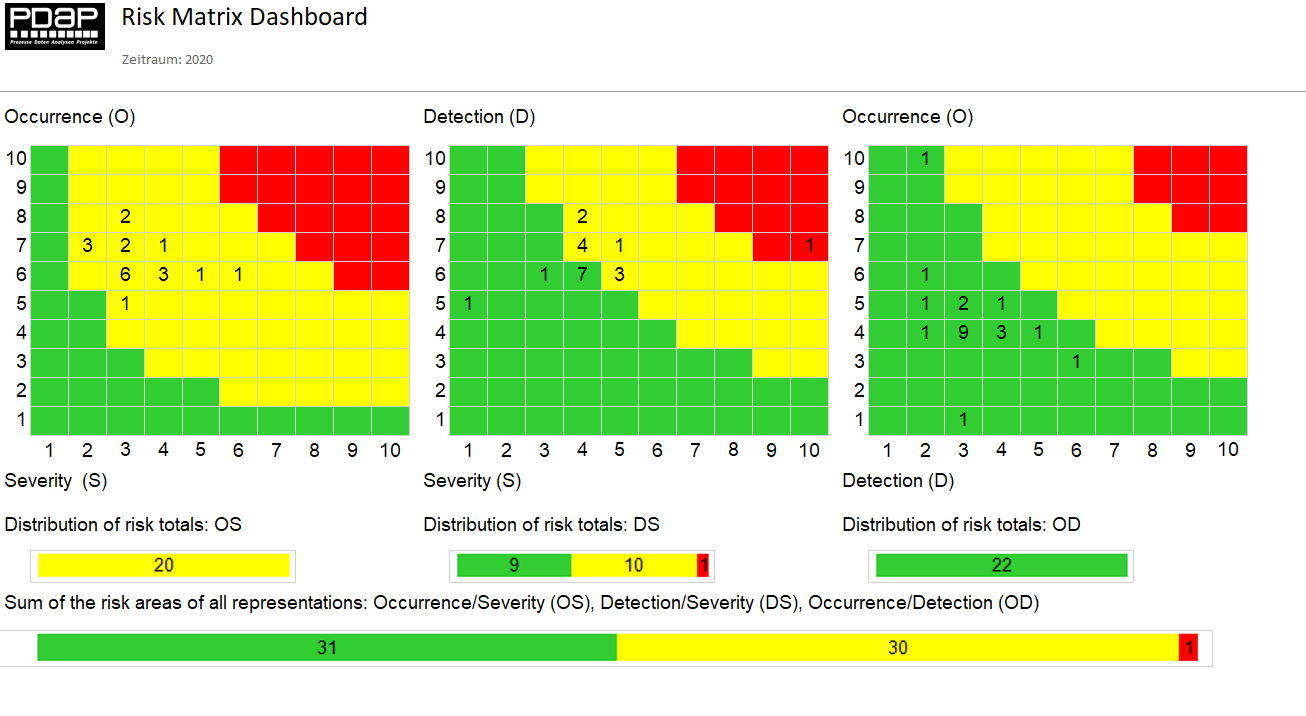 Darstellung im Browser
Analyse über alle angeschlossenen Systeme und über beliebige Zeiträume
One Page Views
KPI-Boards und  Score Cards (Ampel Faktor)
Grundlage für Management Reviews
Plausibilitätsbewertung bei Einschätzungen aus der FMEA über Feedback Evaluierung
Enterprise Reporting Plattform / Zentrale Dashboards
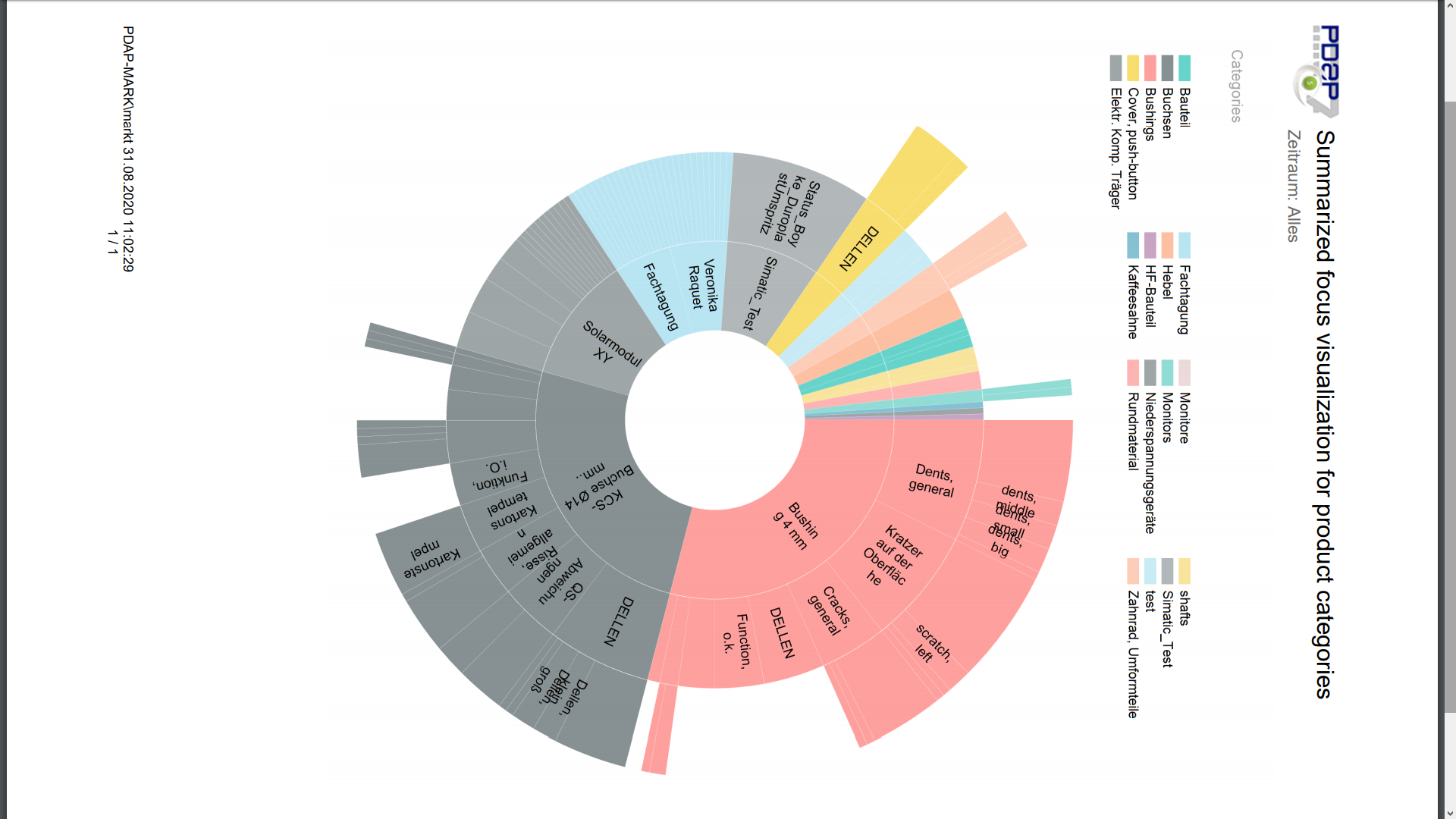 Fortlaufende Übersichten

Monitoring der Zielerwerte

Zusammefassung im Sunburst

To Do mit offenen Punkten (OP)
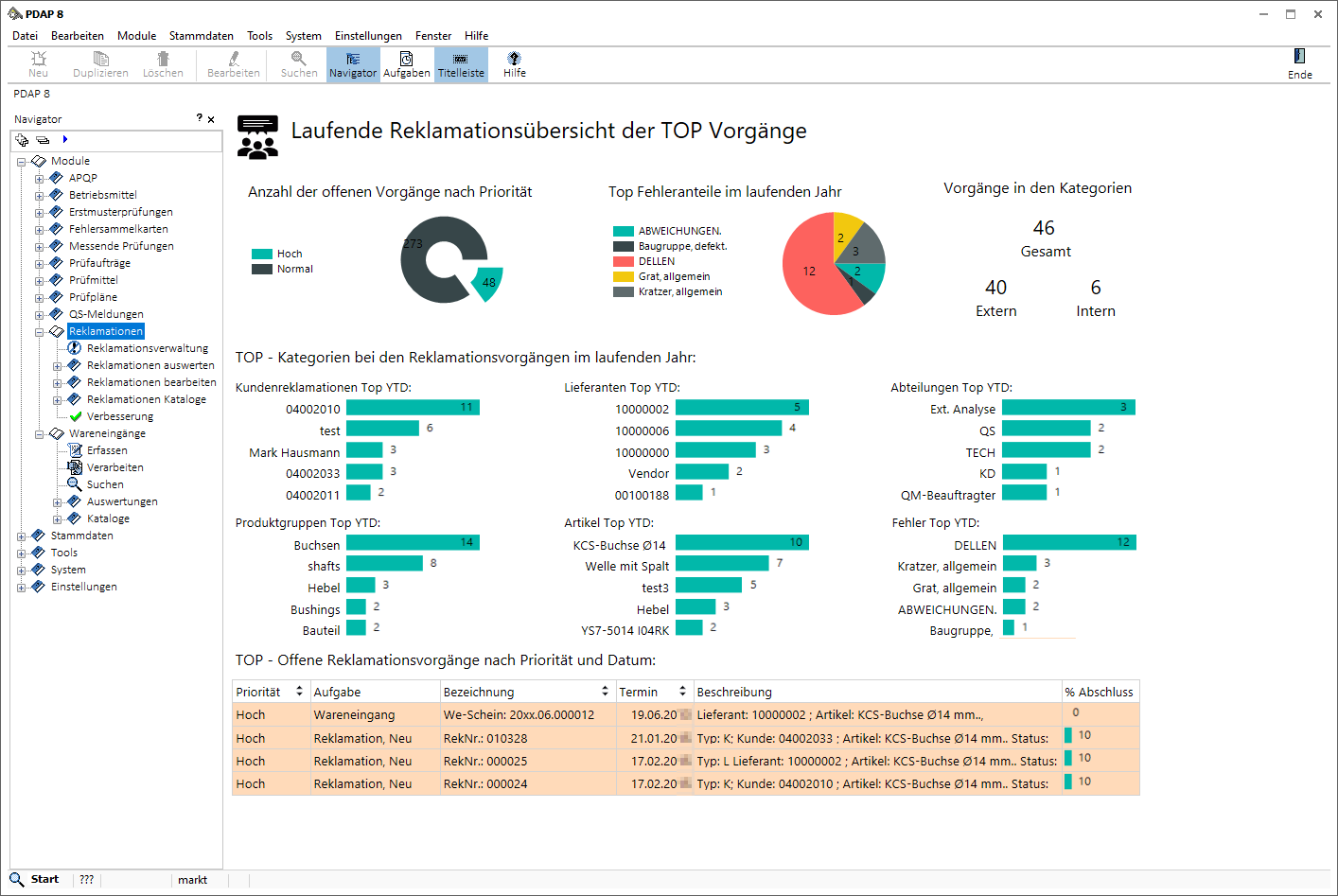 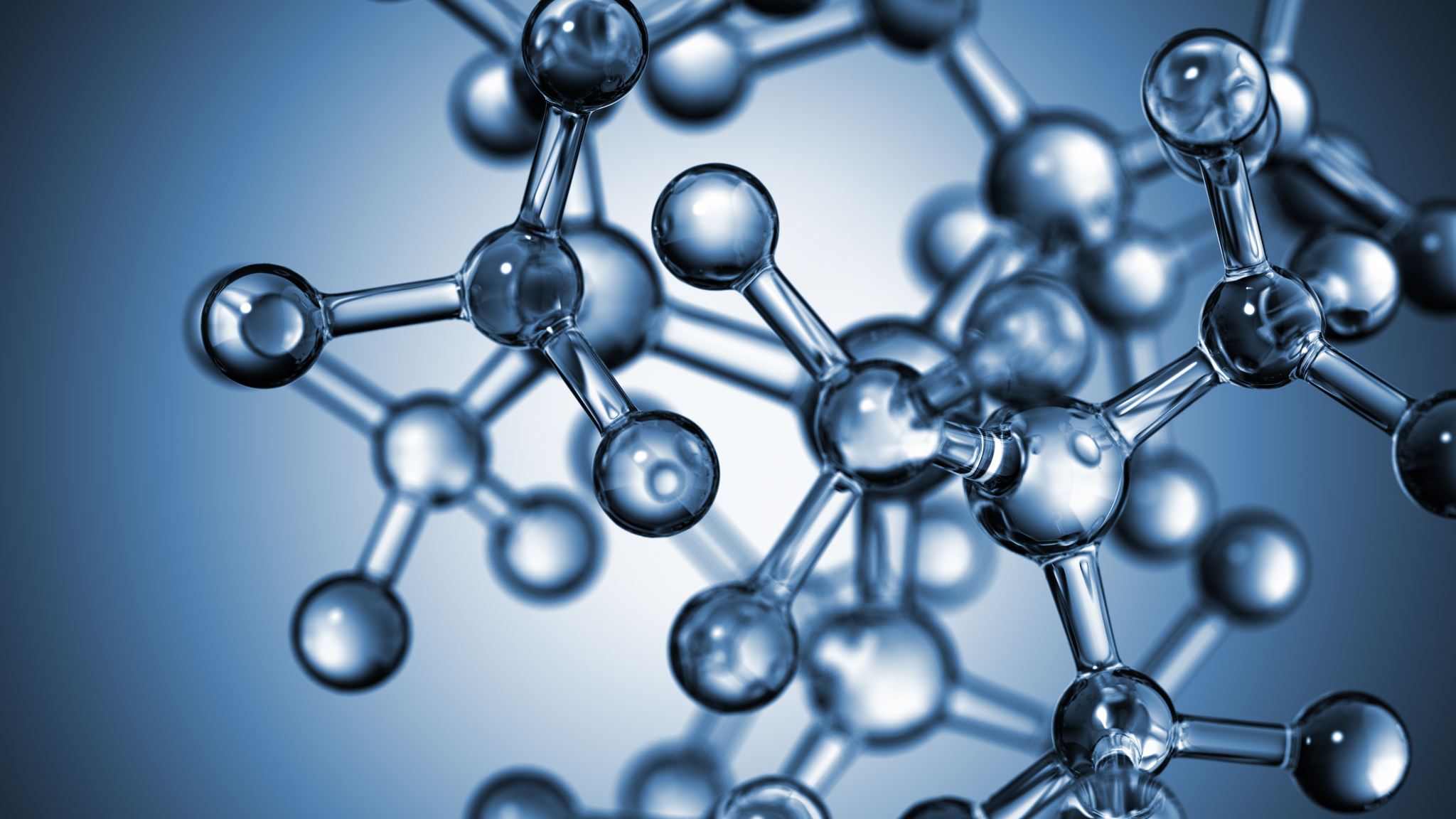 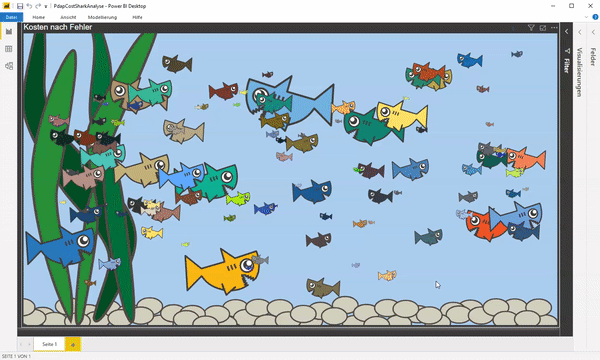 PDAP Management View CAQ BI und Analytics
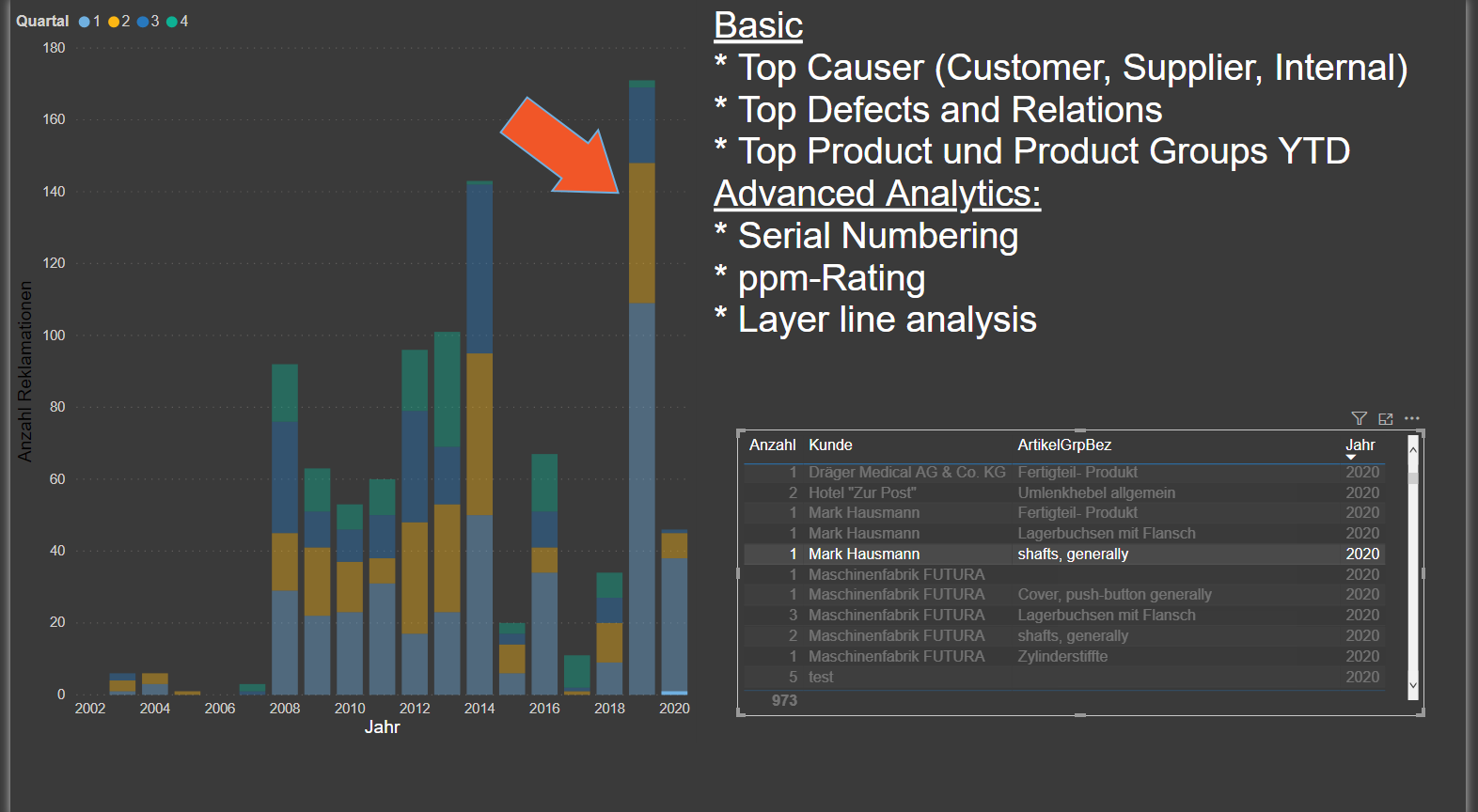 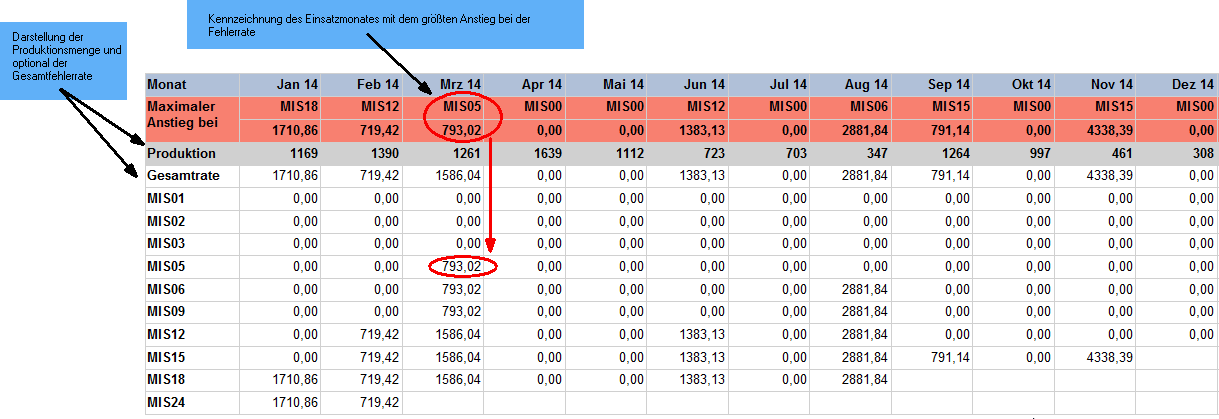 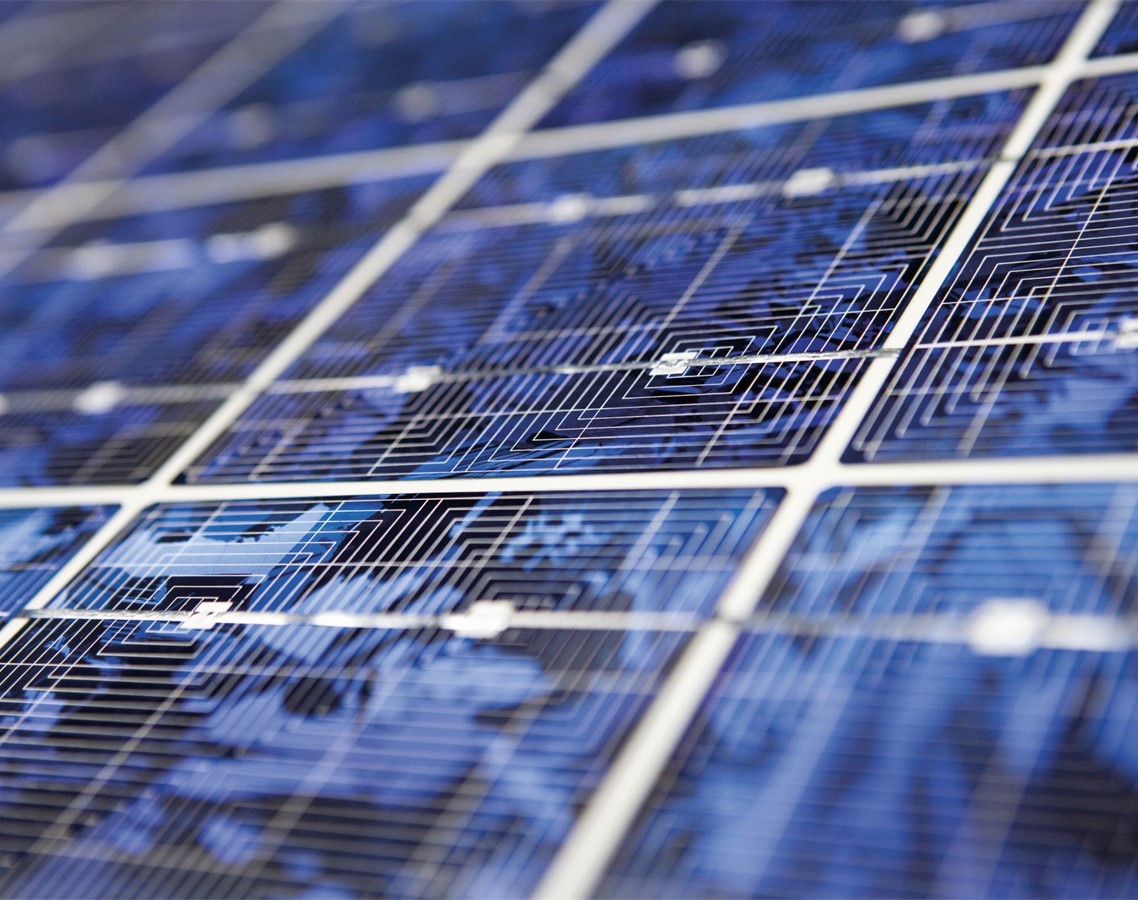 Reklamationsmanagement Extern und Intern
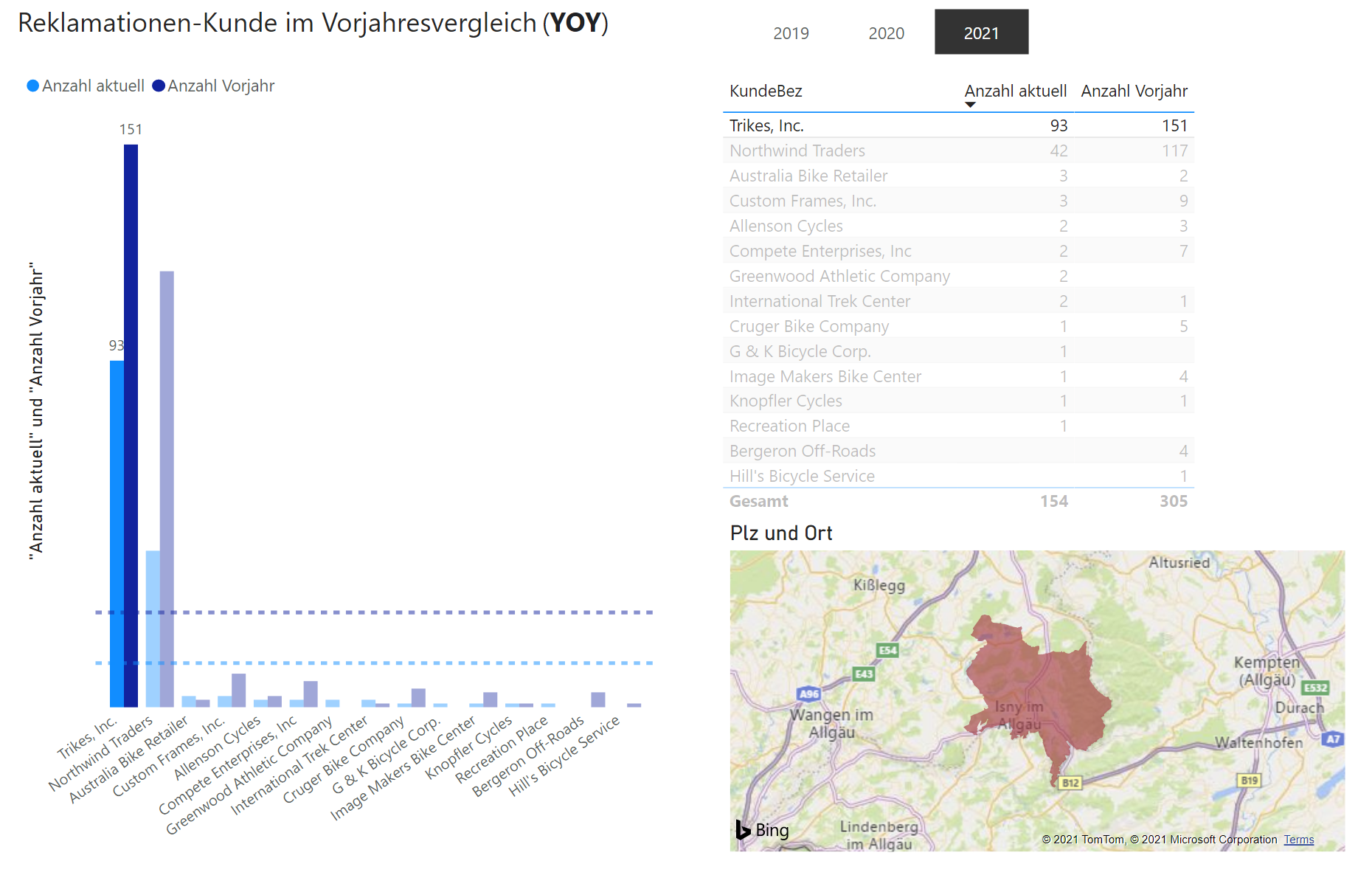 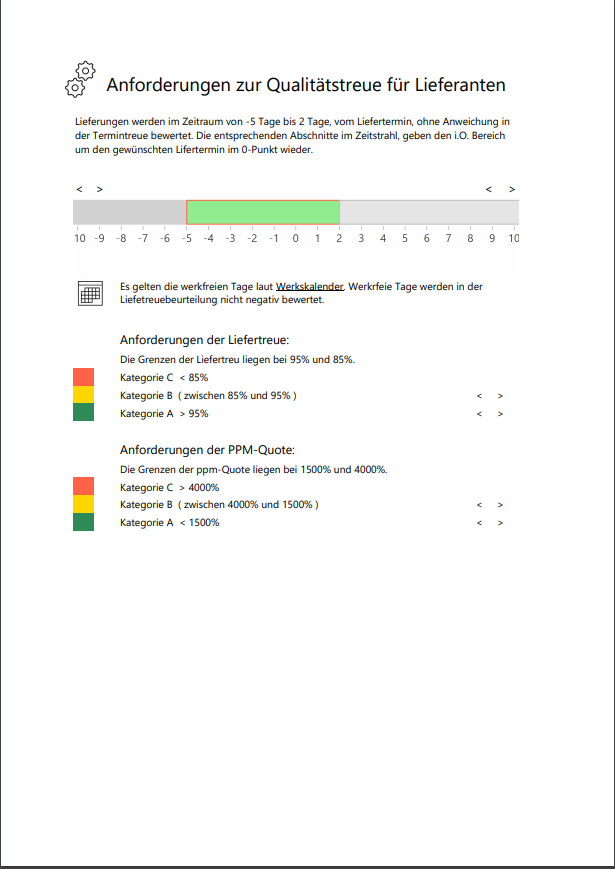 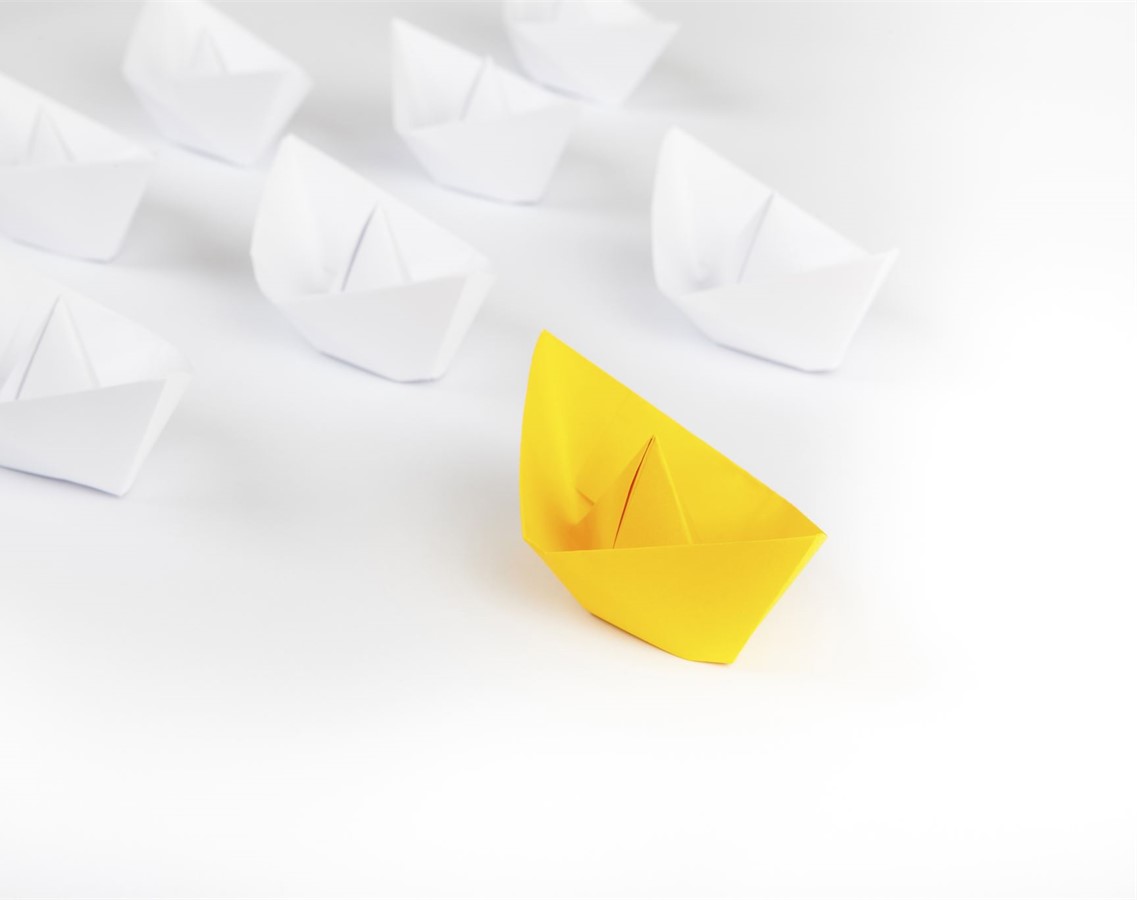 Lieferantenbewertung und Entwicklung
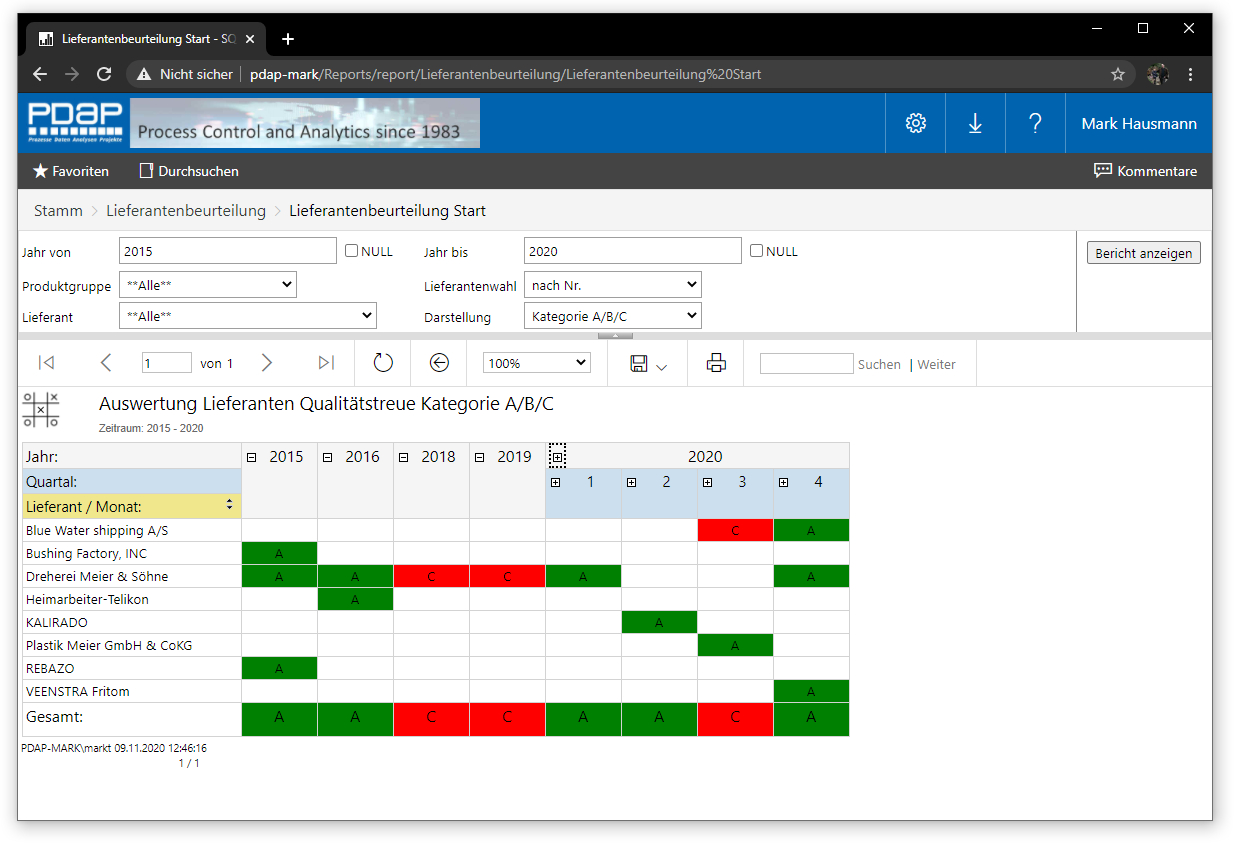 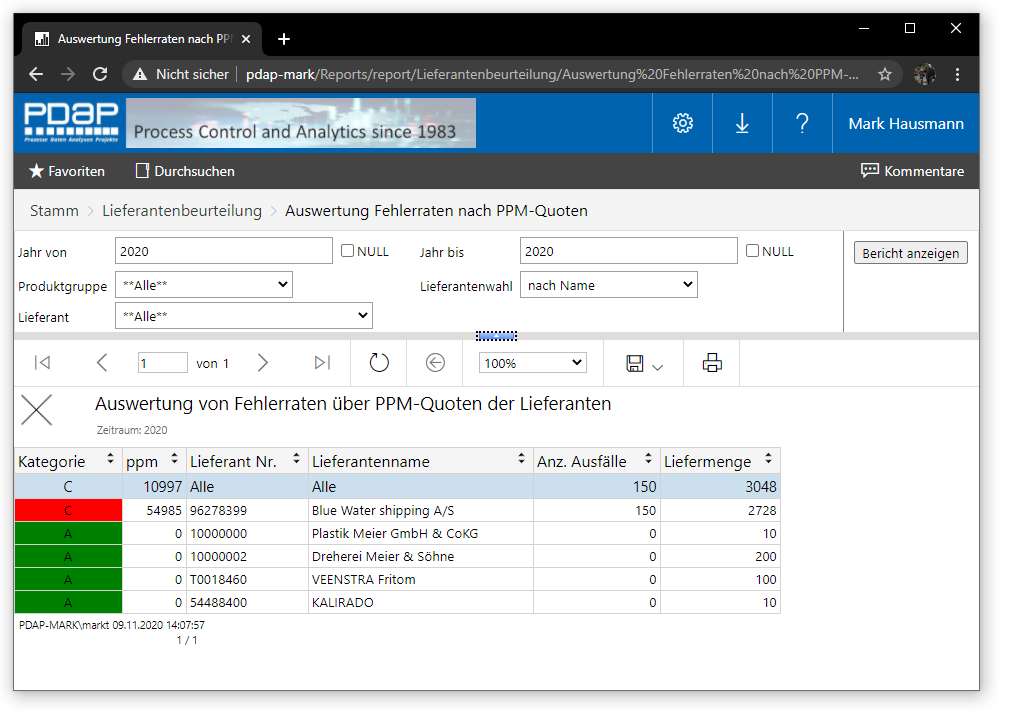 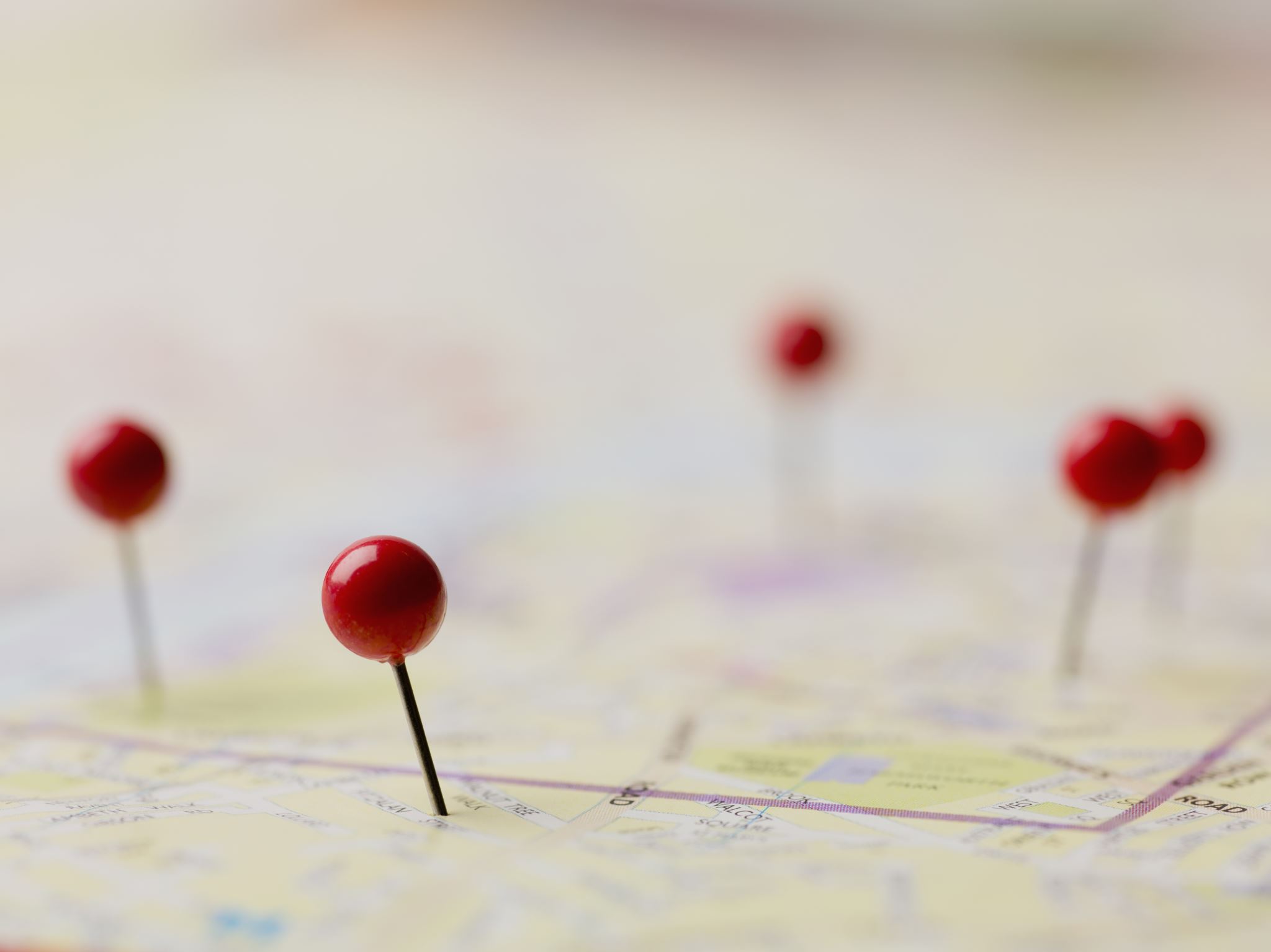 ZF (Germany, Czech Republic, Ukraine)
Cherry  (Germany)
GPE Group (Germany)
2E mechatronic GmbH & Co. KG
DOMETIC (Germany, Sweden)
EMS (Germany, China) 
DUNGS (Germany, China, Denmark) 
SCHWARTAUER WERKE (Germany)
PRETTL (Germany)
MOTORTECH (Poland)
…
Overview Reference Customers with international dependances
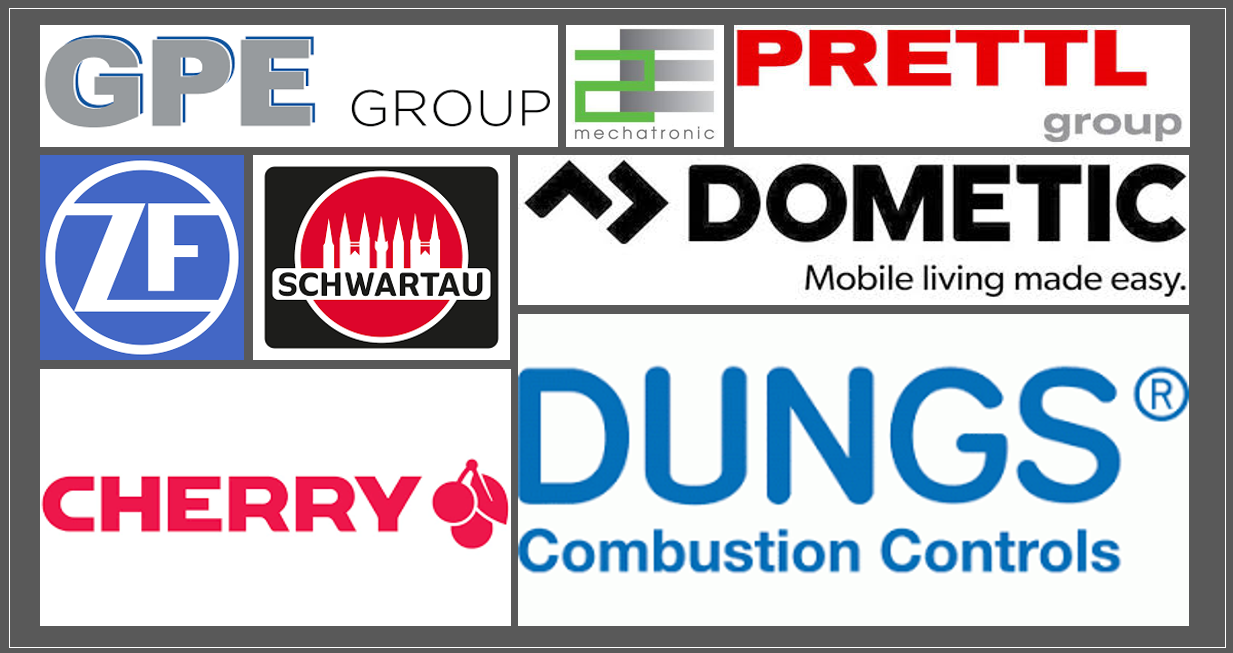 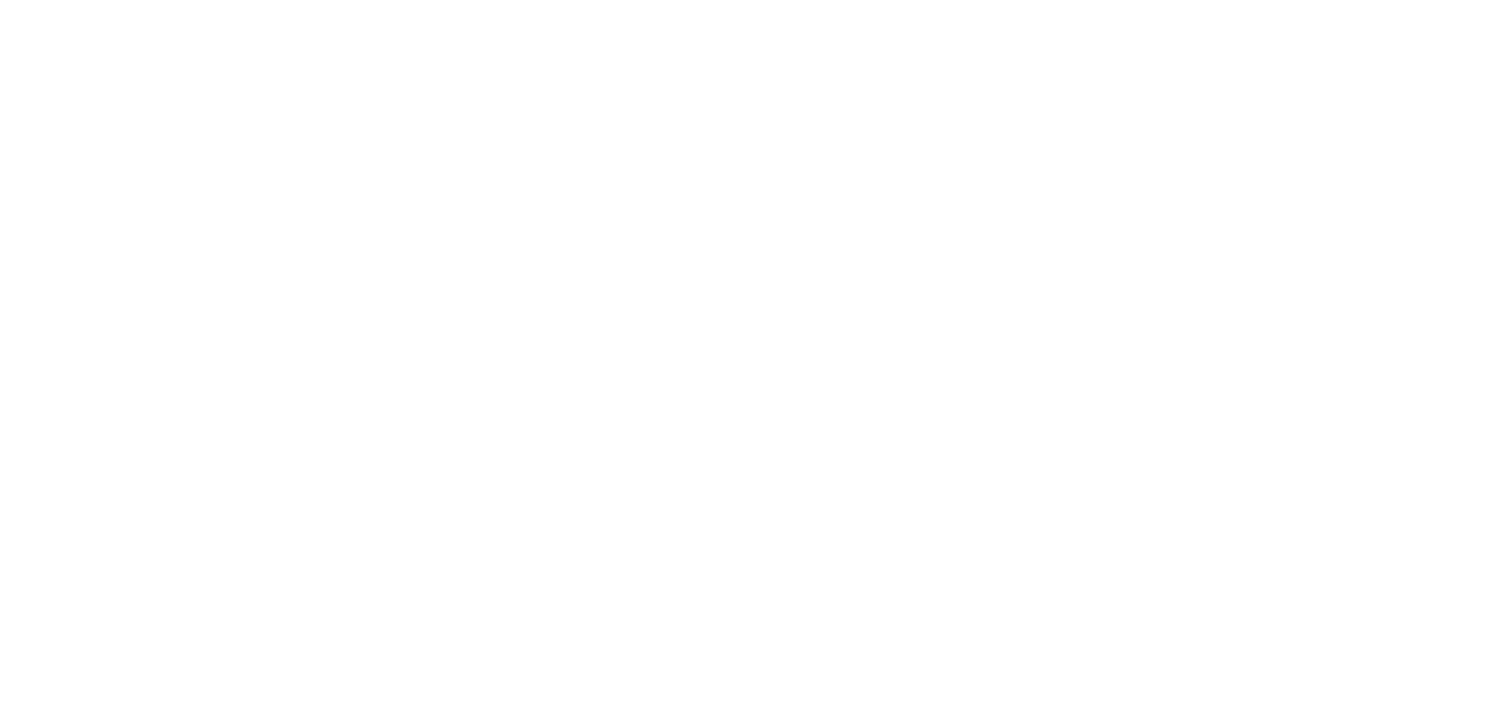 Service / Support
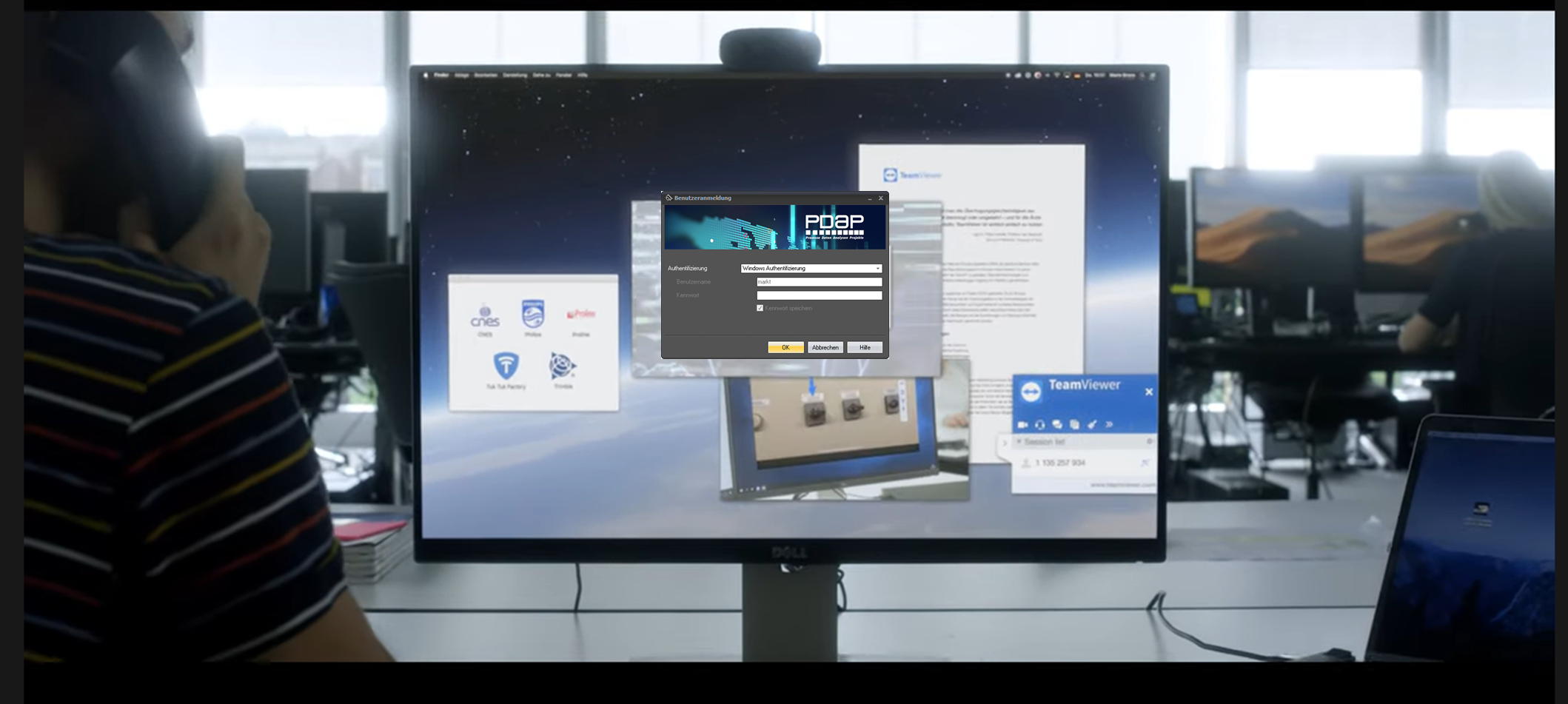 Telefon
via TeamViewer
Remote-Lösung
Workshops   (present / digital)
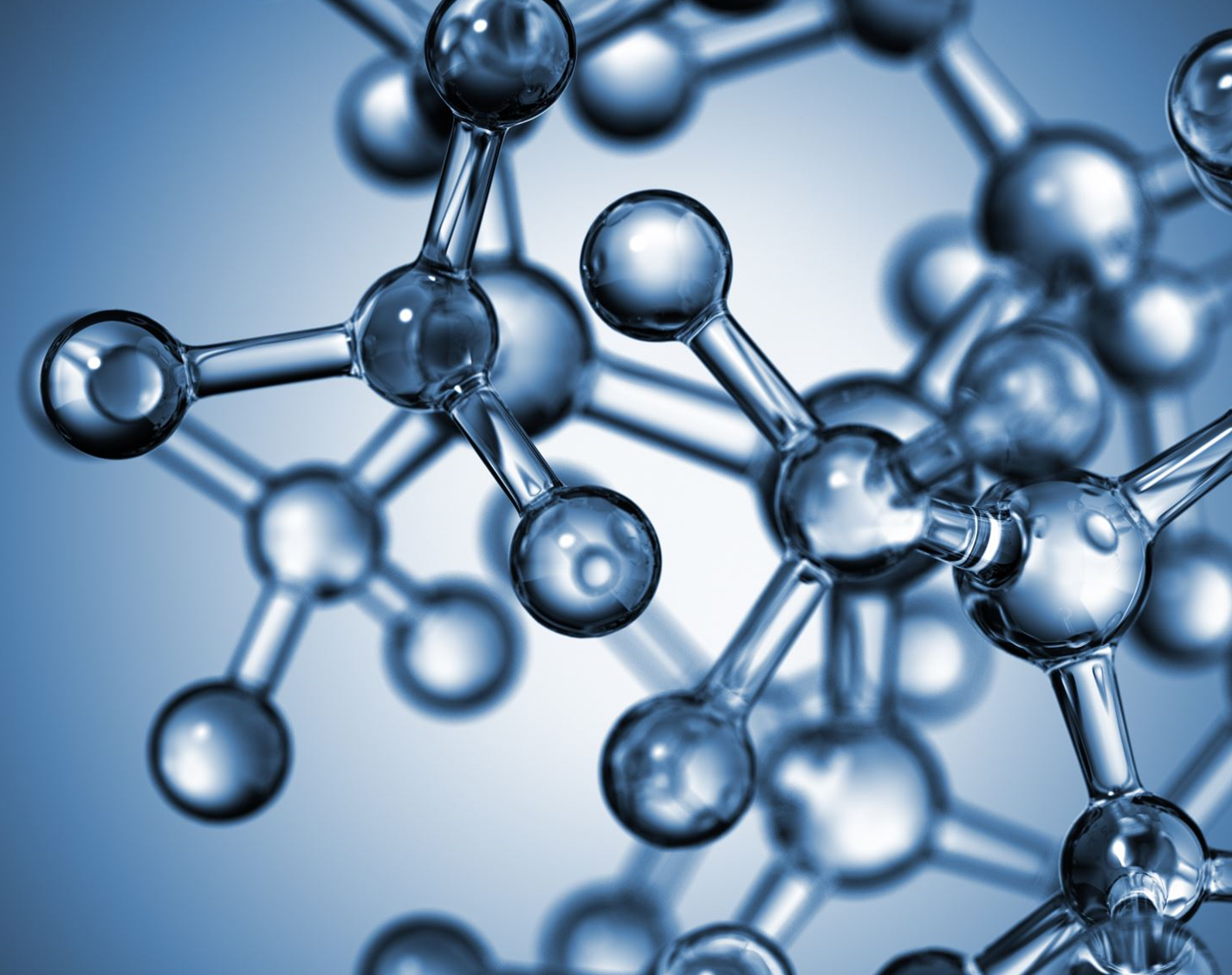 PDAP Team
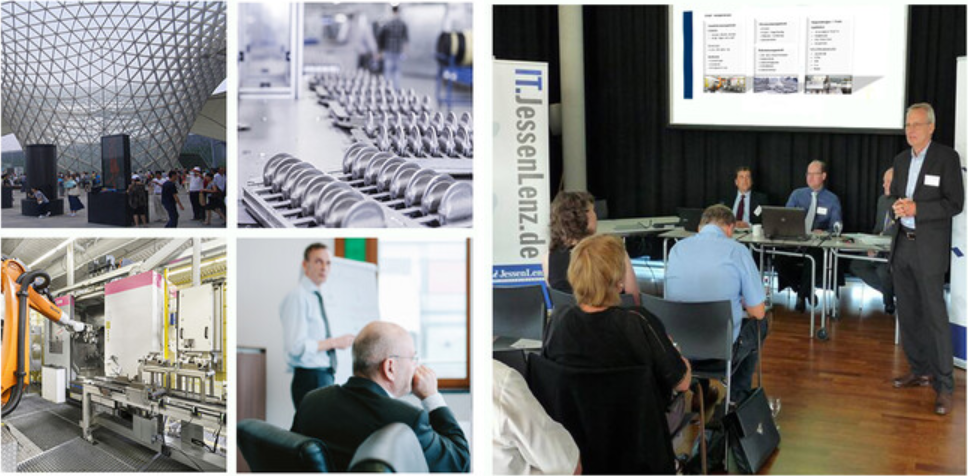 Process
Data
Analytics
Projects
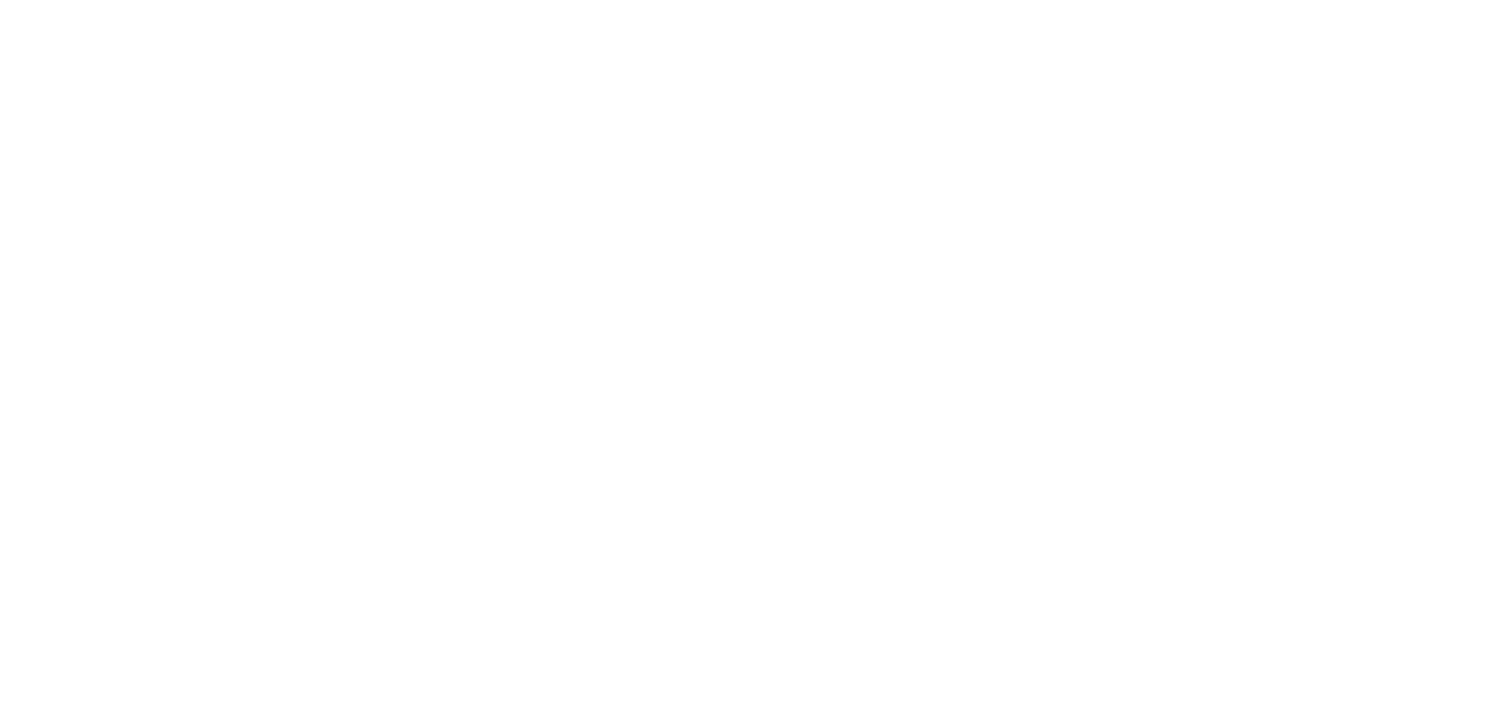